Государственное бюджетное дошкольное образовательное  учреждение
детский сад № 2 комбинированного вида
Петродворцового района г. Санкт-Петербург
Мастер-класс 
для педагогов 
по экспериментированию«Неизведанное рядом»
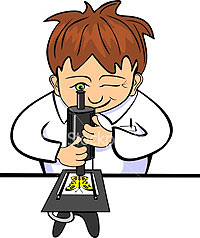 «Люди, научившиеся наблюдениям и опытам,
Приобретают способность сами ставить вопросы
И получать на них фактические ответы, оказываясь
На более высоком умственном и нравственном уровне
В сравнении с теми, кто такой школы не прошёл»
К.А. Тимирязев
Составил:Гайдай Е.Н.-воспитатель  высшей кв.категории
Цель мастер – класса: представление опыта работы  с детьми среднего дошкольного возраста  по развитию познавательной активности через поисково– исследовательскую деятельность. 
    Задачи: 
-Повысить уровень профессиональной  компетенции участников мастер – класса по развитию познавательной активности дошкольников через поисково – исследовательскую деятельность;
-Представить участникам мастер – класса одну из форм проведения опытно – экспериментальной деятельности с детьми среднего дошкольного возраста; 
-Для  развития познавательной активности дошкольников сформировать у участников мастер – класса мотивацию на использование в воспитательно – образовательном процессе опытно – экспериментальной деятельности .
- Активизировать самостоятельную работу воспитателей, дать им возможность заимствовать элементы педагогического опыта.
Опыты и эксперименты способствуют формированию у детей познавательного интереса; развитию наблюдательности, мыслительной деятельности; творческих способностей, ребёнок учится анализировать, делать выводы, устанавливать причинно-следственные связи; расширению кругозора детей; поддержанию у детей инициативы, сообразительности, пытливости, критичности, самостоятельности; обогащению словарного запаса; воспитанию у дошкольников гуманно-ценностного отношения к окружающей действительности.)
Из всего вышеизложенного можно сделать вывод, что для детей дошкольного возраста экспериментирование ,наравне с игрой, является ведущим видом деятельности.
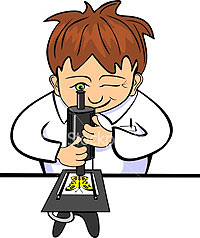 Два варианта 
последовательности детского экспериментирования
Вариант 2
-проблемная ситуация.
-целеполагание.
-выдвижение гипотез.
-проверка предположения
если предположение подтвердилось: формулировка вывода
- если предположение не подтвердилось: возникновение новой гипотизы
Вариант 1
- выдвижение гипотезы
- проверка предположения
- целеполагание
- проблемная ситуация
- формулировка вывода
- новая гипотеза
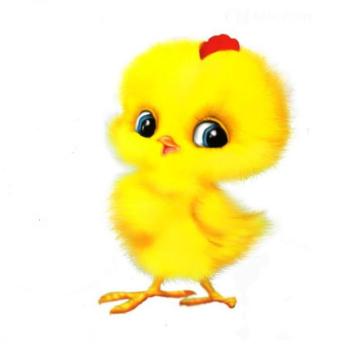 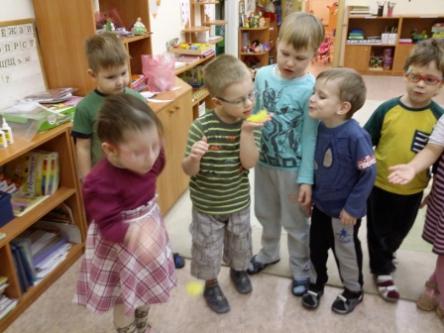 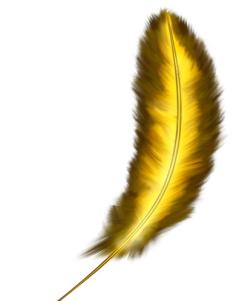 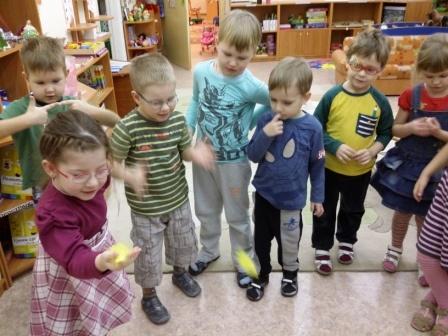 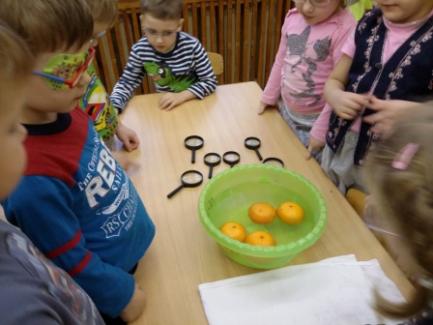 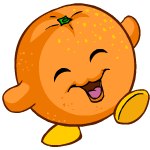 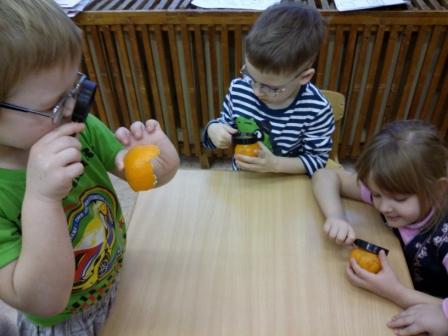 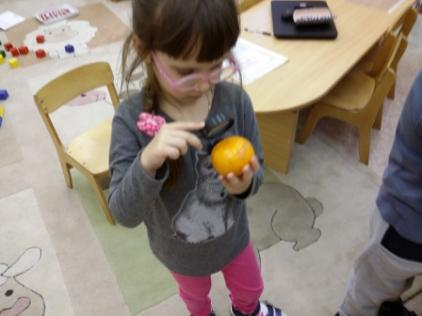 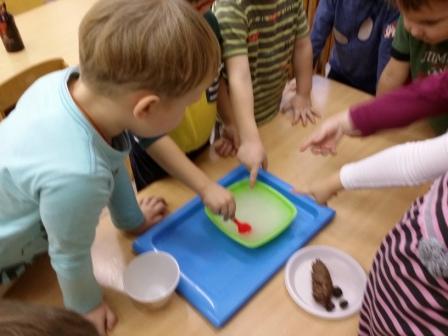 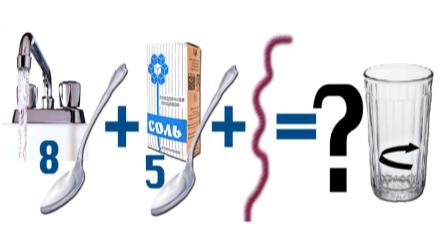 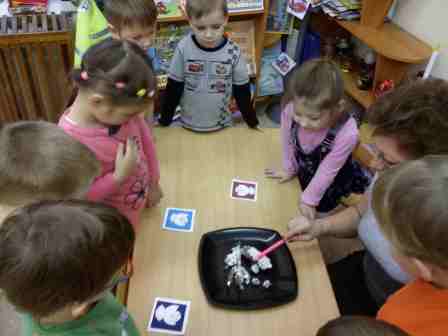 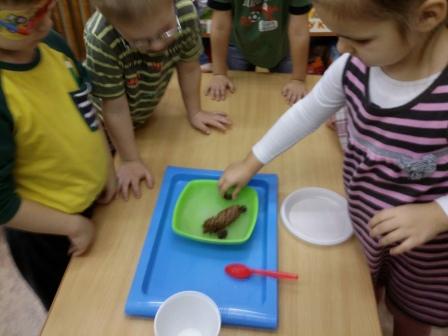 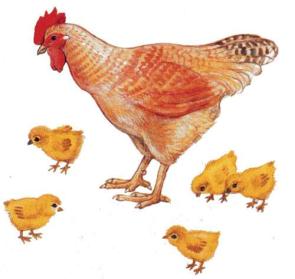 Сказка: 
«Путешествие 
любопытного цыпленка»
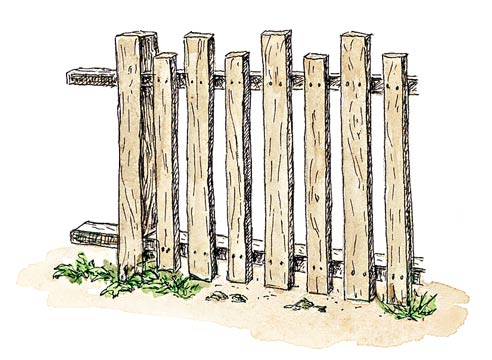 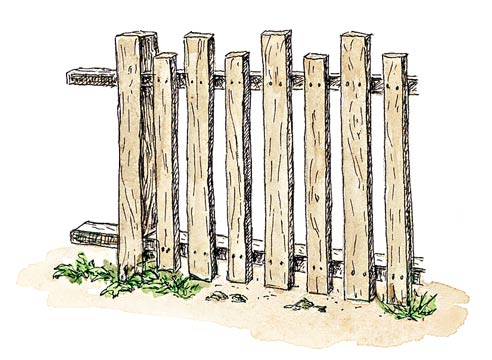 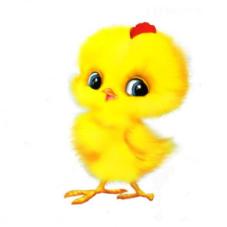 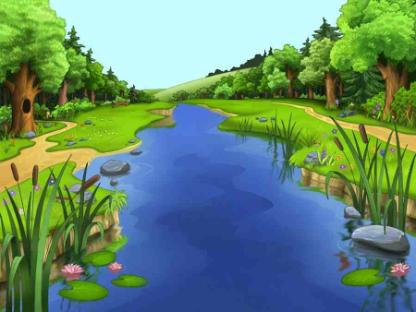 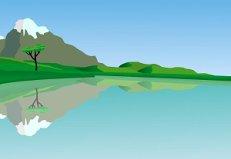 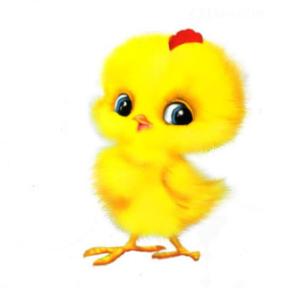 ВОДА НЕ ИМЕЕТ 
ЦВЕТА, ВКУСА, ЗАПАХА
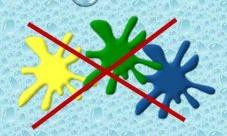 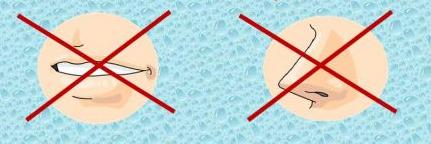 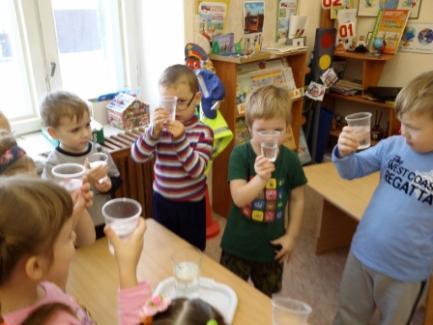 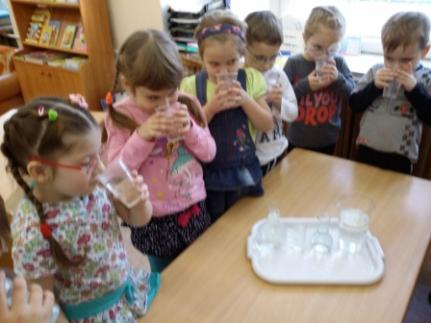 ВОДА НЕ ИМЕЕТ ФОРМЫ
ВОВ
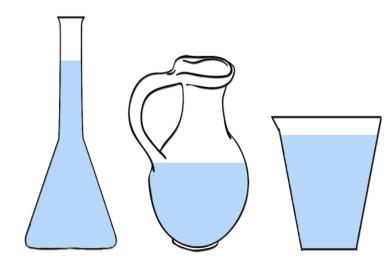 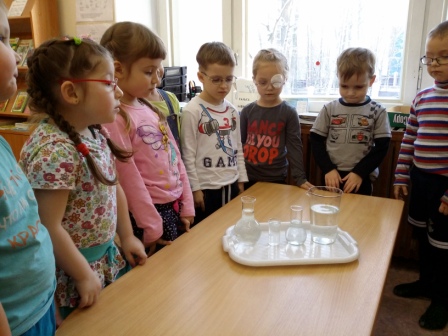 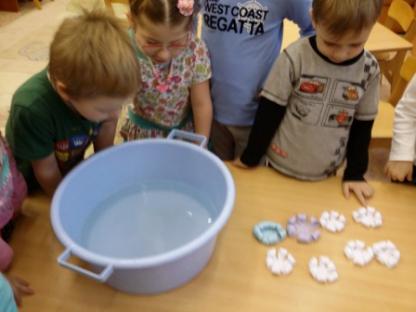 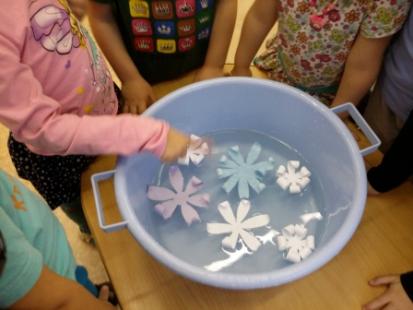 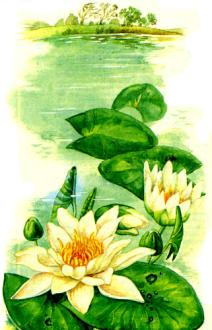 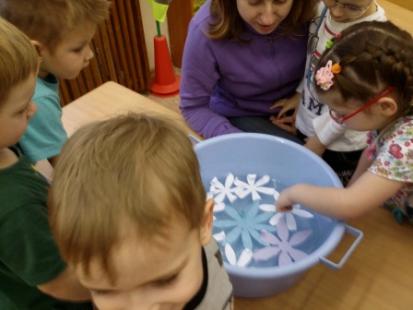 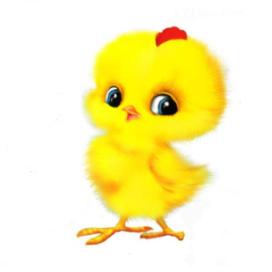 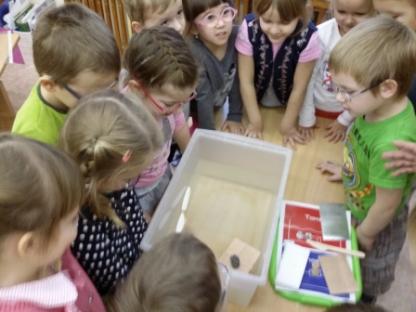 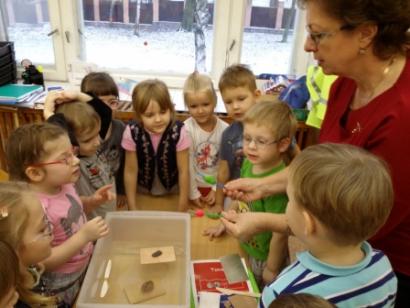 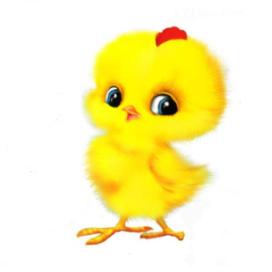 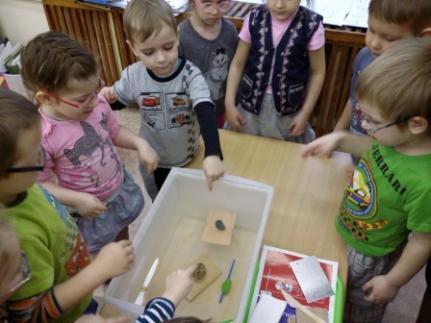 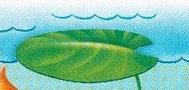 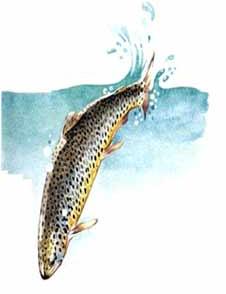 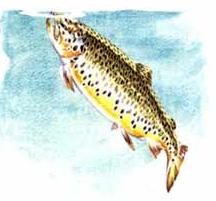 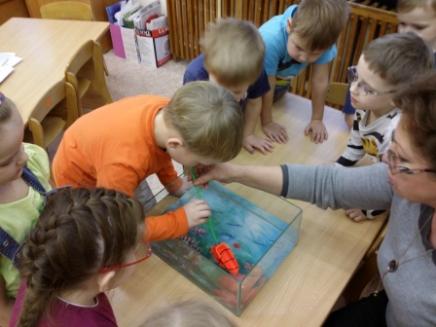 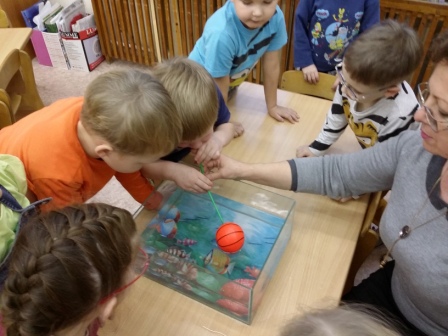 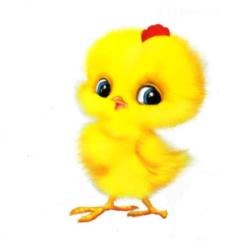 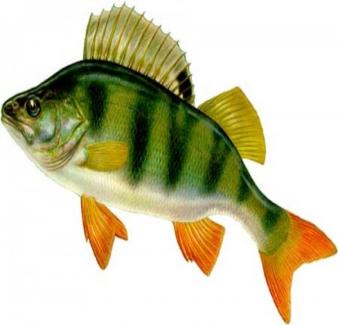 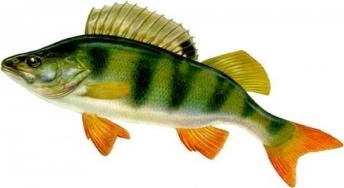 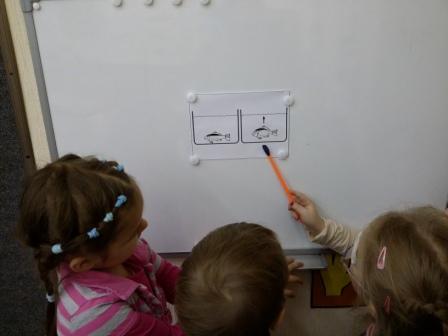 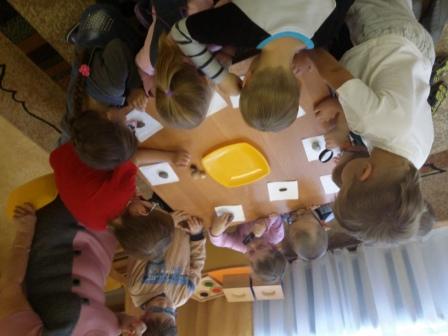 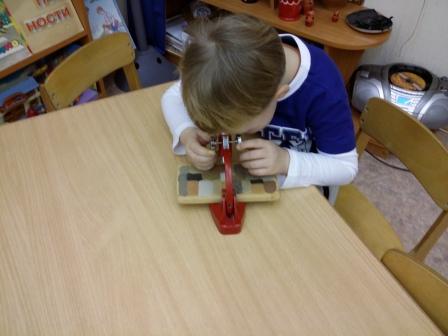 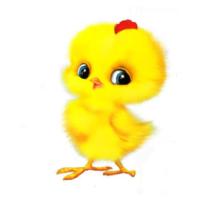 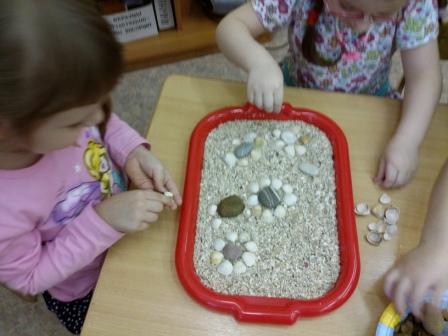 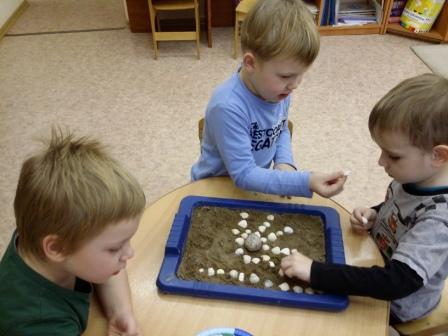 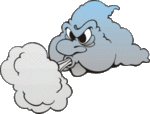 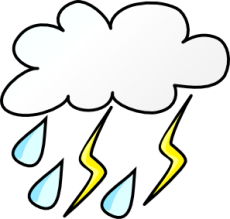 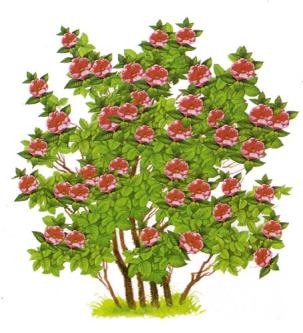 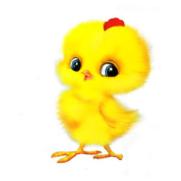 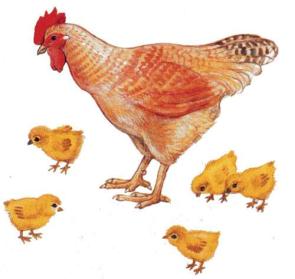 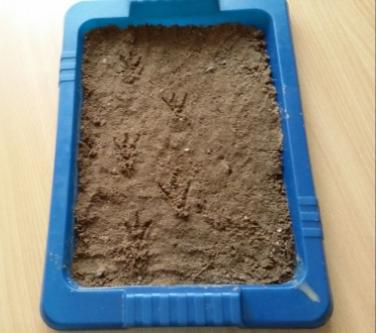 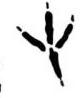 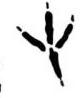 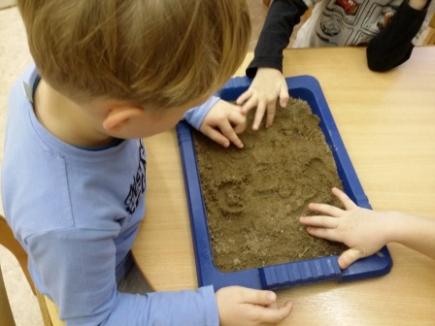 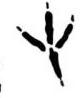 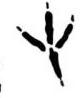 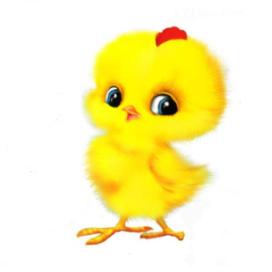 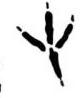 Вывод: познавательная деятельность понимается не только как процесс усвоения знаний, умений и навыков, а, главным образом, как поиск знаний, приобретение знаний самостоятельно или под тактичным руководством взрослого. 

Знания, добытые самостоятельно, всегда являются осознанными и более прочными.
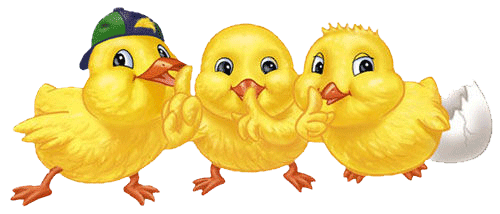 Рефлексия.

Чтобы обобщить материал нашего мастер –класса, я предлагаю вам составить синквейн. Синквейн происходит от франц. слова «пять». Это стихотворение, состоящее из 5 строк, в нем нет рифмы, но есть смысл. Он учит осмысленно использовать понятия и определять свое отношение к рассматриваемой проблеме в пяти строках. Все о чем мы с вами говорили нужно представить в 5 строках.
Схема синквейна

1 строка –существительное –ОДНО ключевое слово, определяющее тему и содержание синквейна;
2 строка -два прилагательных –описание темы в ДВУХ словах, характеризующих данное понятие;
3 строка –три глагола-описание действия в рамках этой темы ТРЕМЯ словами;
4 строка- форма из ЧЕТЫРЕХ слов короткое предложение, раскрывающее суть темы. Философское или эмоциональное отношение к ней автора;
5 строка –ОДНО слово – синоним к первому. Обычно существительное, через которое человек выражает свои чувства, ассоциации. Связанные с данным понятием.
Пример:
1.Книга
2.Мудрая, вечная
3.Учит. Лечит. Ведет
4.Всю жизнь тебя сопровождает
5.Знания
Карточки для детского экспериментирования
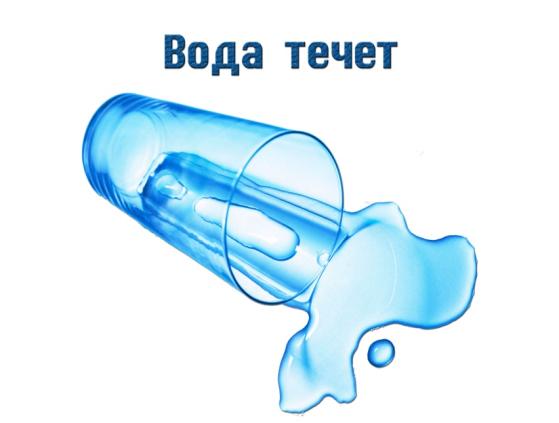 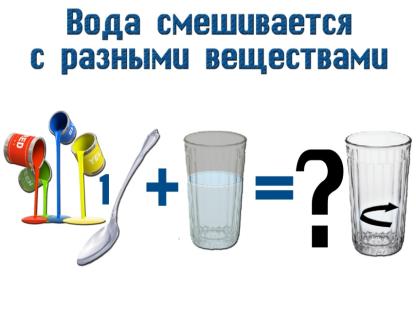 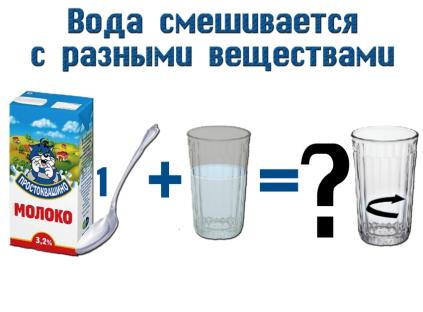 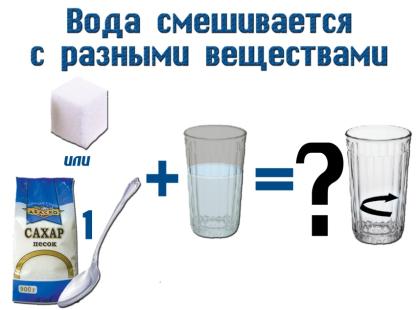 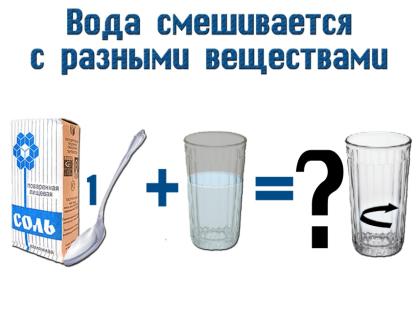 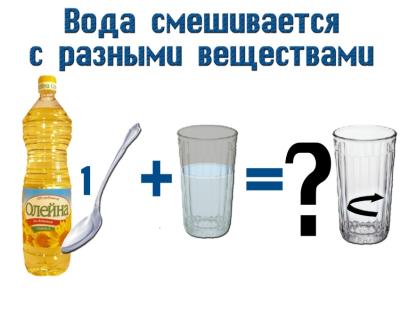 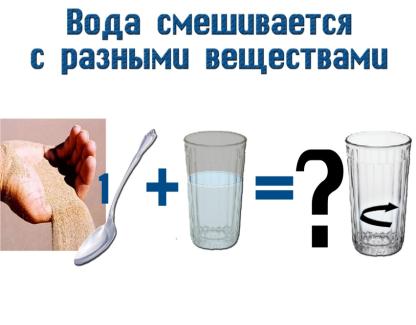 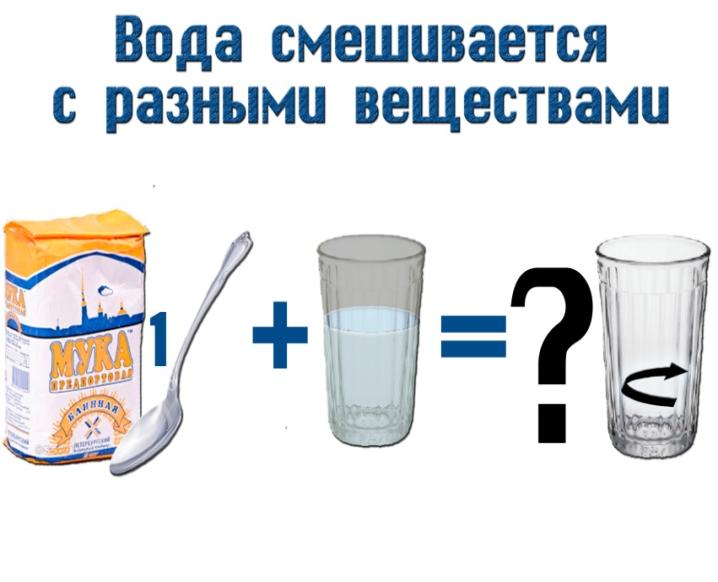 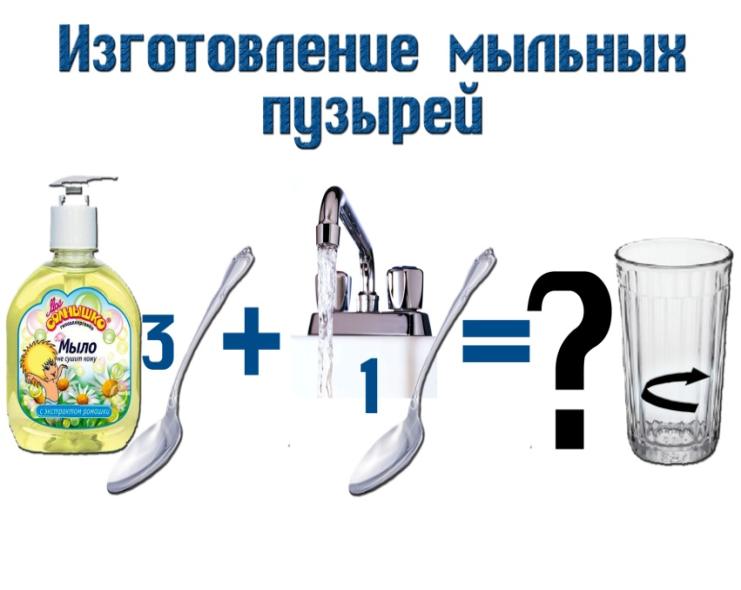 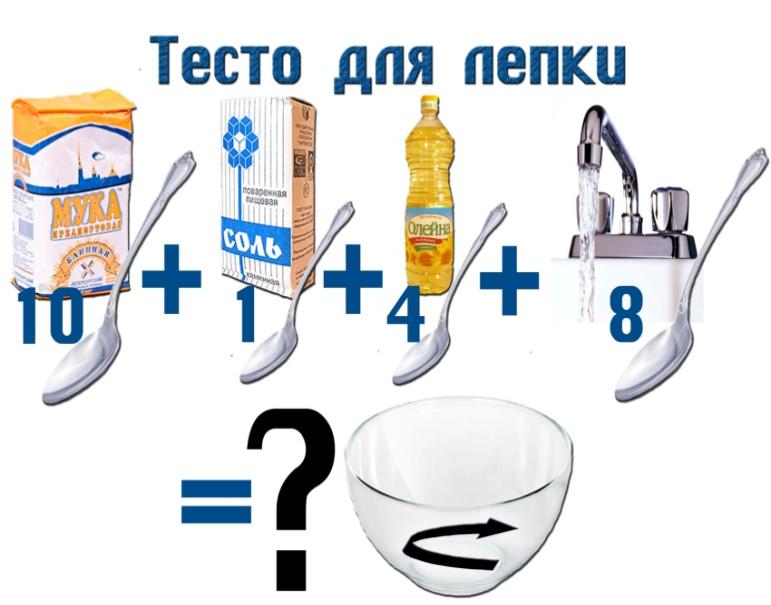 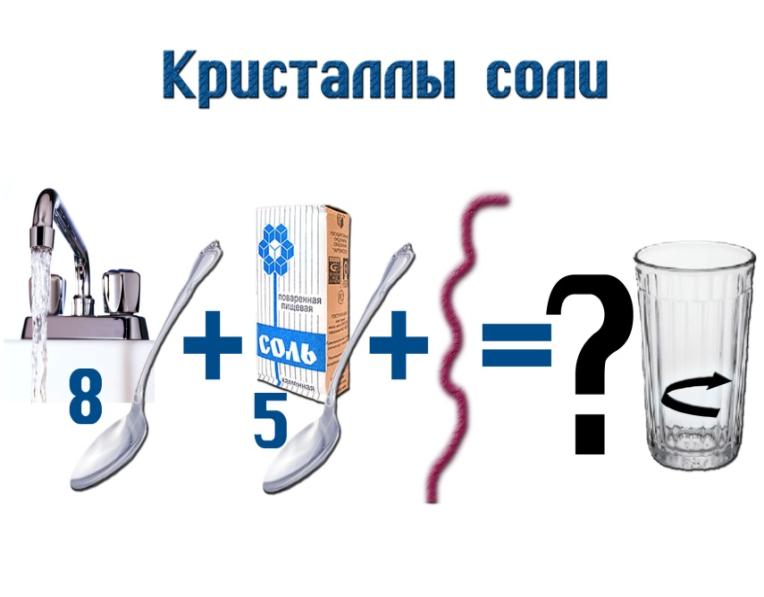